TEAMS-OHJE
Uuden tiimin luominen aloitetaan valitsemalla oikeasta yläkulmasta luo tiimi.
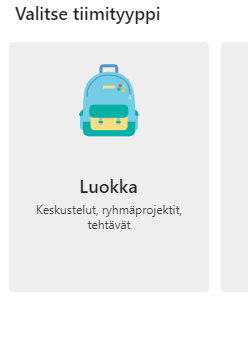 Valitse tiimityypiksi Luokka
Teams-ohje
Tiimi kannattaa luoda käyttäen edellisen lukuvuoden tiimiä mallina
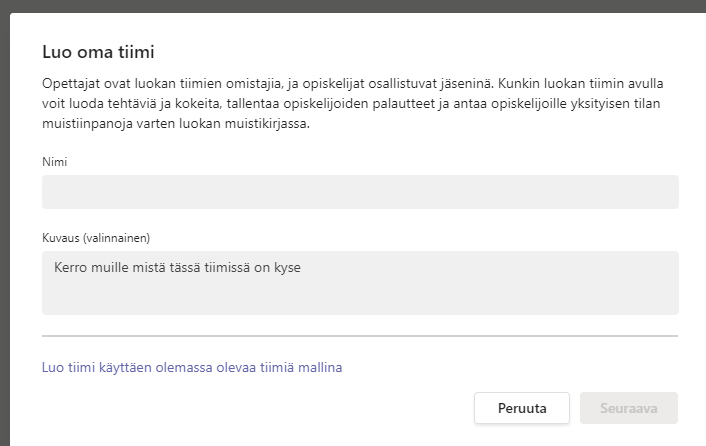 Lisää opettaja kohtaan itsesi lisäksi Niina Kallio ja Lotta Leinonen
Teams-ohje
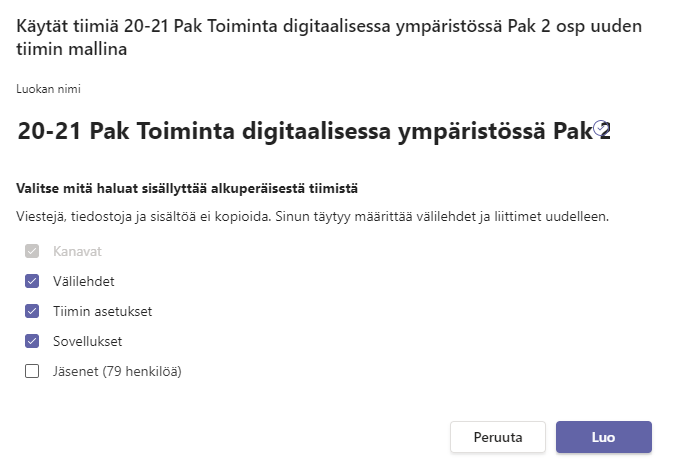 Nimeä tässä kohtaa tiimi. Tiimi tulee nimetä lukuvuosi pak/val tutkinnon osan/osa-alueen nimi sekä osp määrä. Muista poistaa lopusta sana [kopio]

Eli 2021-2022 pak Toiminta digitaalisessa ympäristössä 2 osp
Teams-ohje –tehtävien luominen
Valitse tehtävät ja klikkaa Luo-kohtaa. 
Luo kohdasta klikattuasi voit kopioida edellisen vuoden tehtävät klikkaamalla Aiemmin luoduista kohtaa ja valitsemalla tiimin, josta haluat tuoda tehtävät.
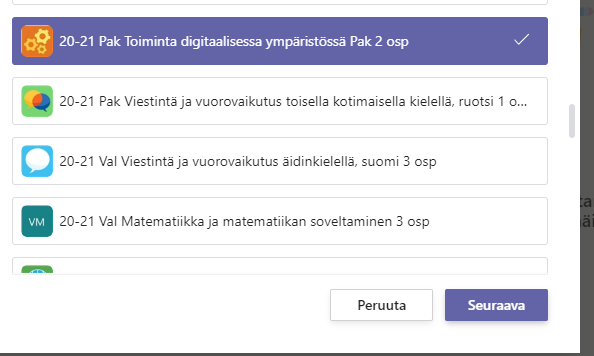 Teams-ohje –tehtävien luominen
Tehtävät tulee tuoda yksi kerrallaan uuteen tiimiin.